1
Why 25% of Voter Polls are Wrong
by
Milo Schield, Augsburg University
Fellow: American Statistical Association
US Rep: International Statistical Literacy Project
December 2, 2018
Twin Cities Critical Thinking Club (CTC)
Slides: www.StatLit.org/pdf/2018-Schield-CTC-Slides.pdf
2
25% of Voter Pollsare Wrong!
Polls are short surveys. 
Less demographic information.
Fewer choices for answers.  
Polls typically involve sampling: sampling error. 
Voter polls are of wide-spread interest.

25%* of voter polls in the final 21 days are wrong.        Wrong: actual result outside 95% confidence interval
In 2016, 29%** of those in final 21 days were wrong.
*    https://fivethirtyeight.com/features/how-the-fivethirtyeight-senate-forecast-model-works/**  https://fivethirtyeight.com/features/the-polls-are-all-right/
3
Random Sampling:Non-Response Bias
Surveys and polls often interview people by phone.
Plus: Cheap; random sample.
Minus: Non-response bias.
People who respond are 
    not representative of the
    entire population.

The lower the response rate, 
  the greater the risk of bias.





http://www.pewresearch.org/2017/05/15/what-low-response-rates-mean-for-telephone-surveys/pm-05-15-2017_rddnonresponse-00-14/
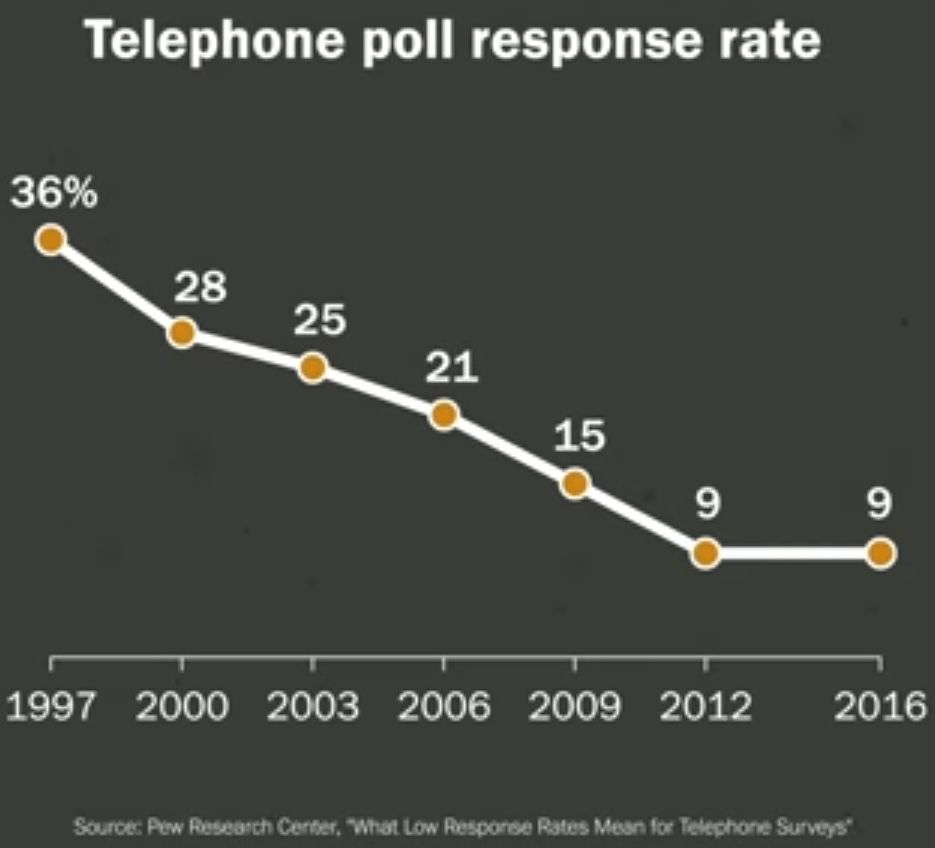 4
Voter Polls:Before or After
For a given election, voting polls are either
before the election (opinion polls) or
after the election (exit polls).

Opinion polls forecast: use hypothetical questions
Exit polls explain: use factual questions
Explanatory polls just tabulate – like sports statistics
Forecast polls use models – like weather forecasts
5
Chance of Winning:“It depends”
Election (forecast) polls are harder to interpret!

Consider two candidates in different contests
Both have 52% of their respective votes.  
Candidate #1 has 60% chance of winning.
Candidate #2 has a 75% chance of winning.

Q. How can they have different chances of winning?
It depends on the size of the polling error!
6
Error in Forecast Polls:Sampling and Forecast
Forecast polls have sampling error (theoretical):
Difference b/t sample and population statistic
Entirely due to random sampling
Decreases as sample size increases

Forecast polls also have modeling error (empirical)
Difference between the forecast and actual result
Due to different models of undecided
Independent of sample size
7
Average Opinion Polling Error1972-2016
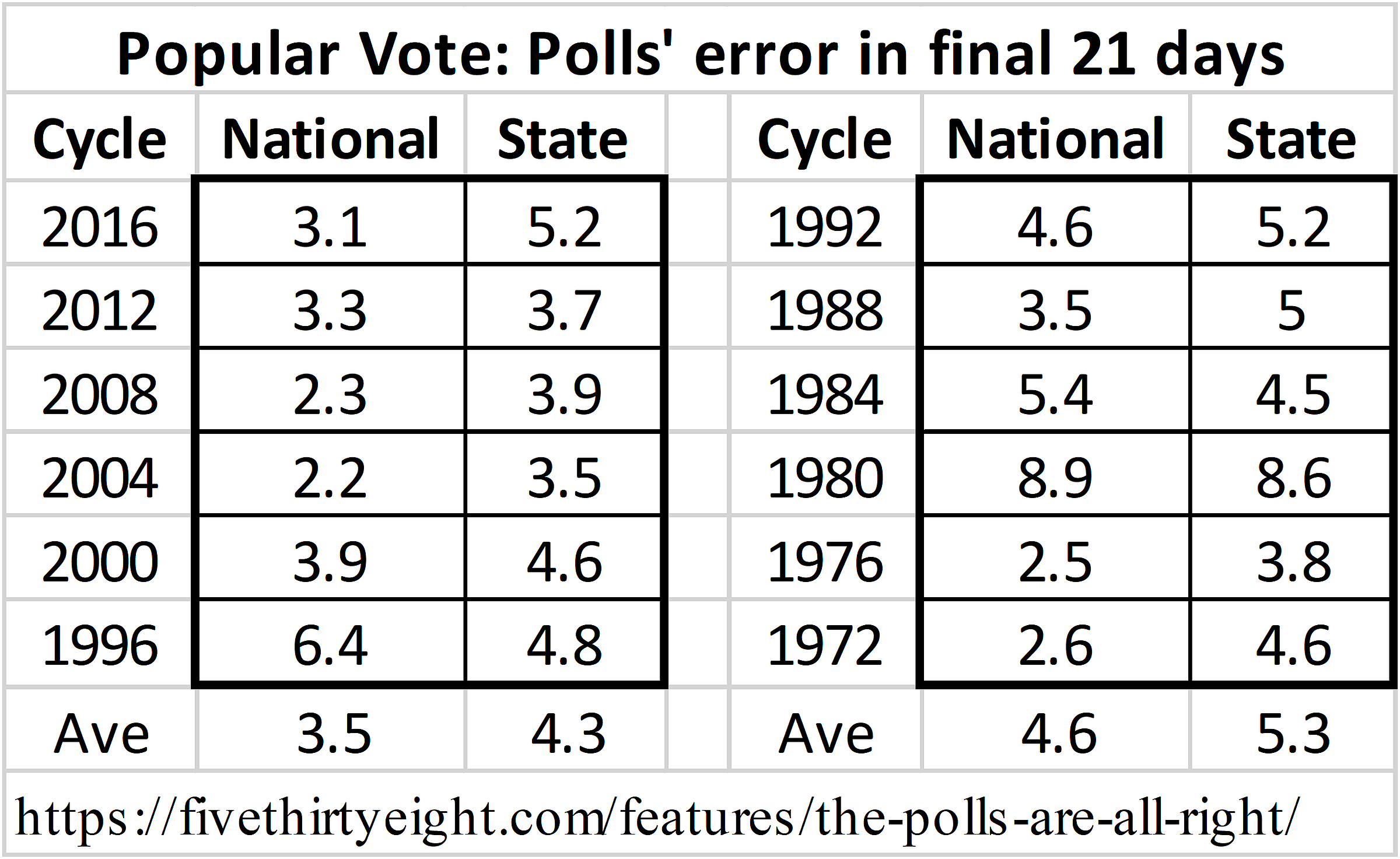 .
8
Opinion Polling Error Bigger than Sampling Error
Average popular-vote polling error* in final 21 days:
4 points:    Presidential
5.4 points: US Senate and Governor
6.2 points: US House
8.9 points: Primary
* D-R margin error.       https://fivethirtyeight.com/features/the-polls-are-all-right/

95% sampling error by sample size:
3.3 points: n =  900  
3.0 points: n = 1,024 [Most common sample size]
2.8 points: n = 1,225
9
Low Response Rates:Non-Response Bias ???
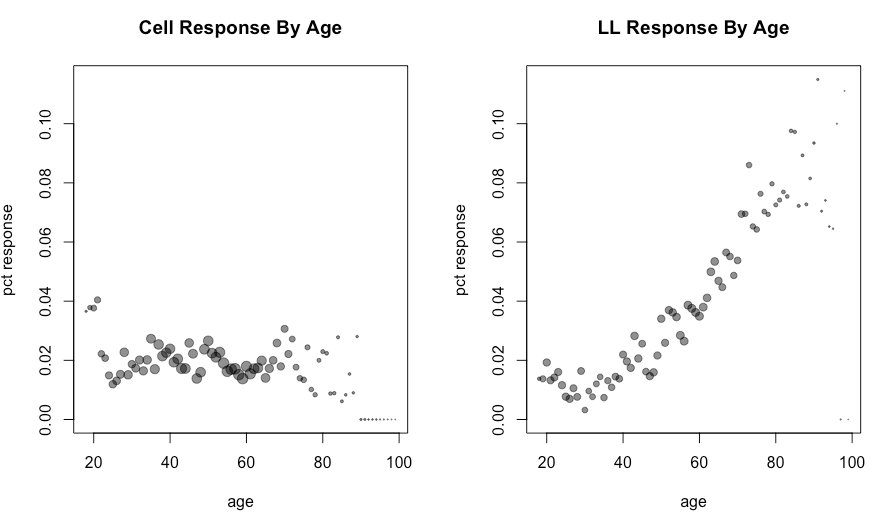 .
10
Causes of Errorin Opinion Polls
Causes of error unique to opinion (forecast) polls:
Respondents undecided about whether to vote
Respondents undecided about who to vote for
Respondents change their mind before voting
Voter opinion polls must forecast 
which undecided will vote
who undecided voters will vote for
which third-party voters will change their mind
Different polls allocate undecided differently
Polls allocate using demographic/historical data
11
Main Cause of Polling Error:Undecided
Undecided, Third-Party & Other: last three Presidential elections
2016 …..
* Biggest peak (16%)
* Slowest to decide
* Hardest to model
* Biggest problem       for forecasters
Drew Linzer tweet (11/5/2016)Permission granted.


www.hot1045.net/decodedc/yes-undecided-voters-still-exist
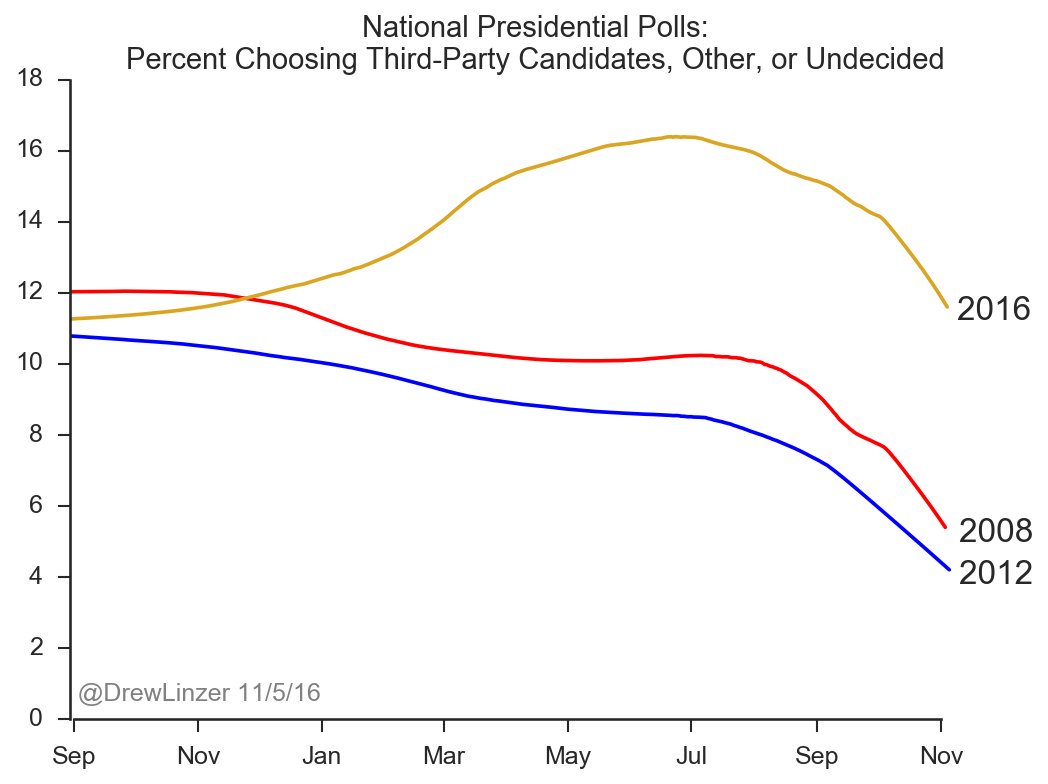 12
Conclusions
To interpret polls, know the difference:
between an opinion poll, an exit poll and a survey
between polling error and sampling error
To evaluate polls, know that 
the chance of winning depends on polling error
polling error is bigger than sampling error
polling error exists because opinion polls are forecasts
the size of polling error depends on the contest
Q. How can pollsters educate readers on polling error?
13
Polls Ave: 52% of the Vote75% Chance of Winning
Assume polling distribution is normal: 3 pt std.dev.
50% is 0.667 (2/3) std. deviations below mean.  75% chance of winning.   0.748 = 1- Norm.S.Dist(-0.667, 1)
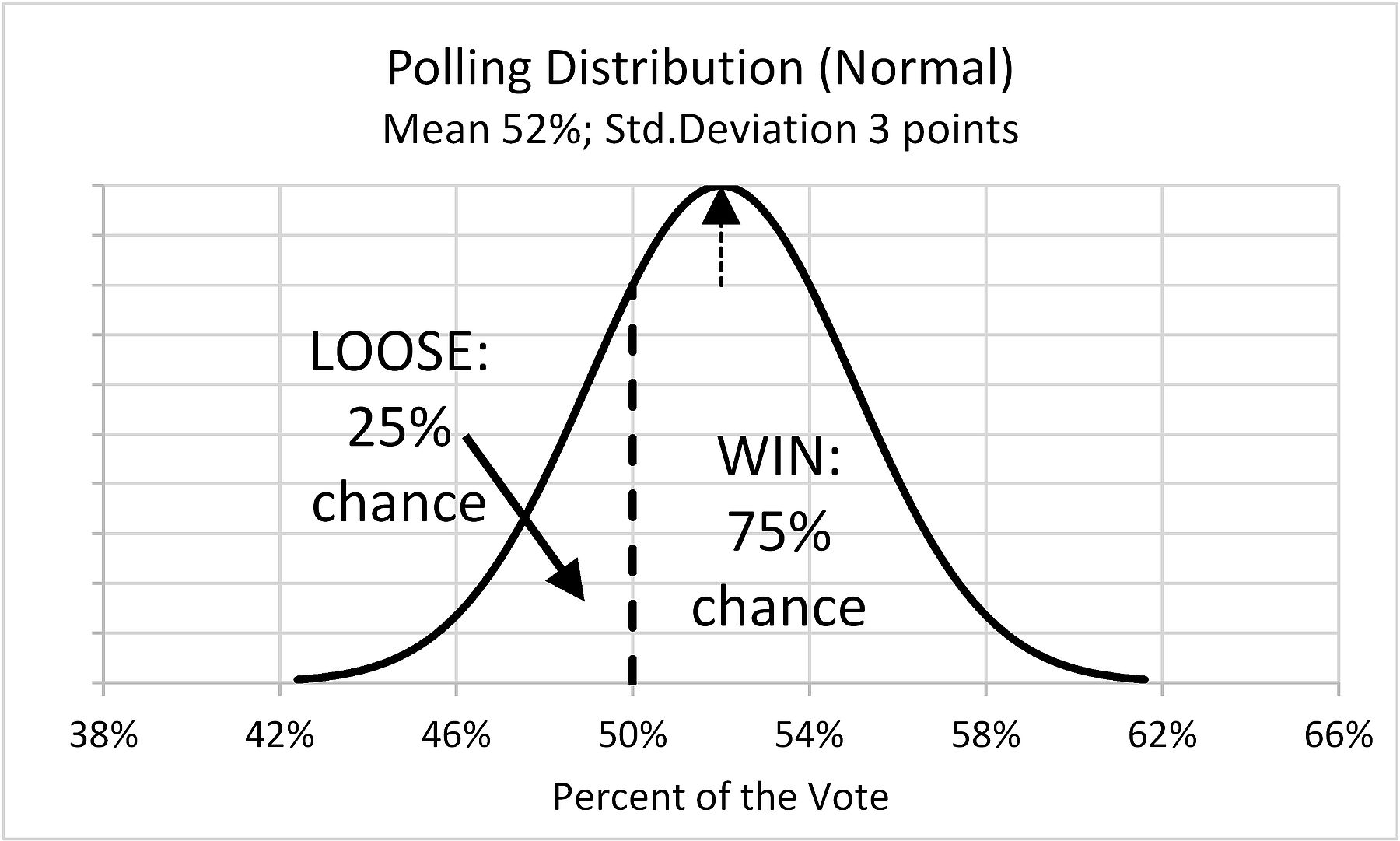 14
Polls Ave: 52% of the vote.60% Chance of Winning
Assume polling distribution is Normal: 8 pt std. dev.
50% is 0.25 (2/8) std. deviations below mean. 60% chance of winning.  0.599 = 1- Norm.S.Dist(-0.25, 1)
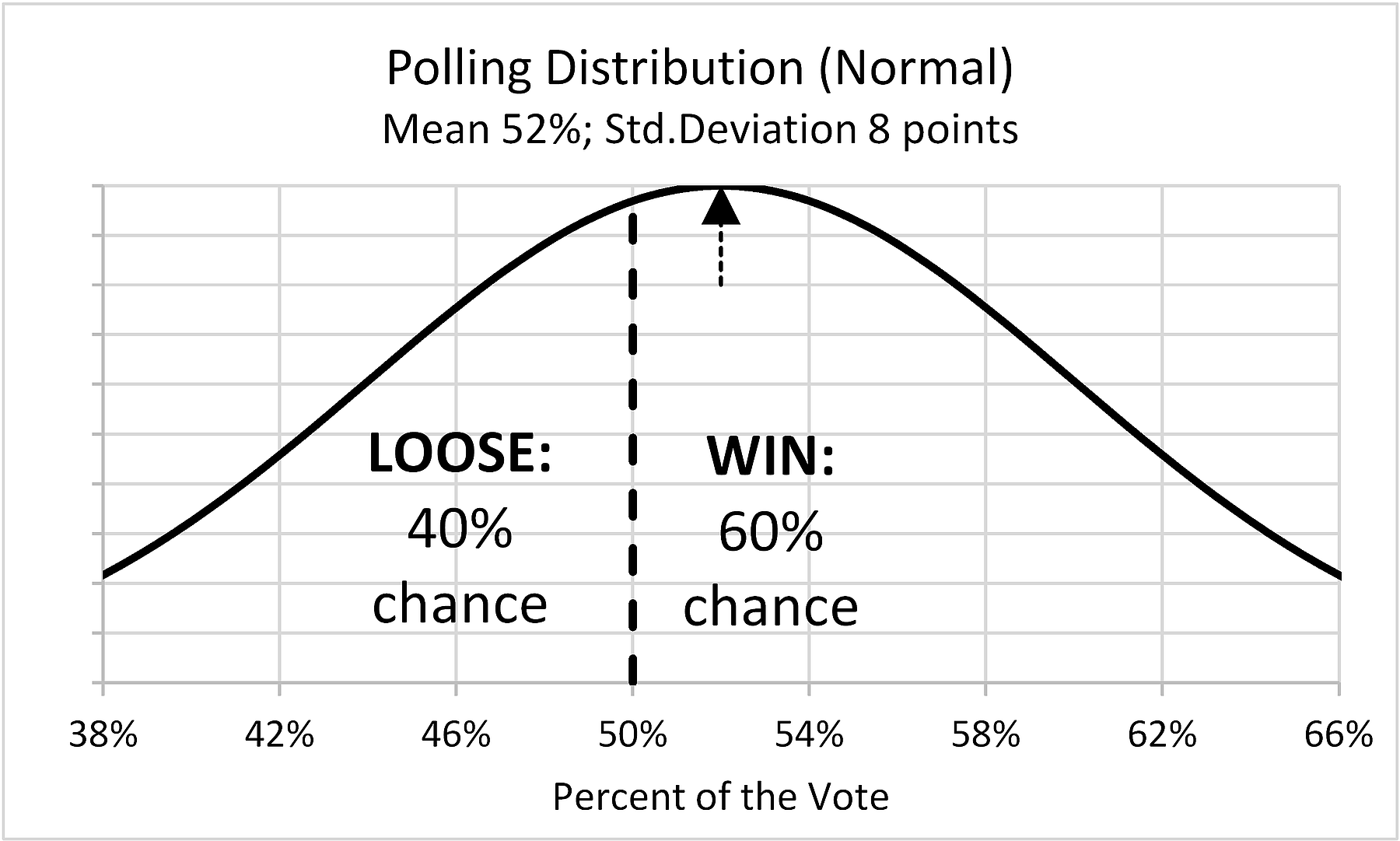 15
Chance of Winningis a new statistic!
Percentage of the vote does not determine chance of win. 
P(win) also depends on the polling variation (error):






















“Chance of winning” is meaningless without data from other polls.
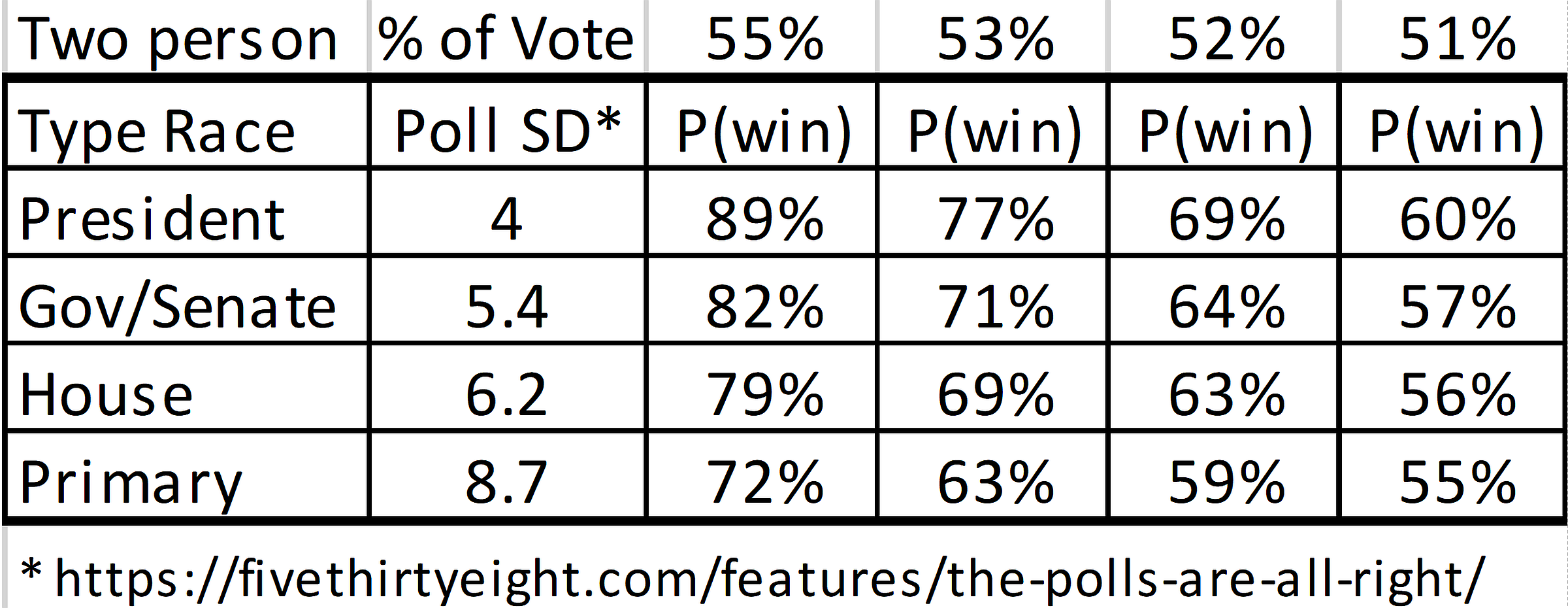 16
Chance of Winning:“It depends”
Election polls are hard to interpret!

Consider two candidates in different contests
Both have 52.3% of their respective votes.  
Candidate #1 has 72% chance of winning.
Candidate #2 has 59% chance of winning.

Q. How can they have different chances of winning?
It depends on the size of the polling error!
17
Nate Silver Forecast2018 Governor Elections
2018 US: Two-candidate governor races:







Q1. Does ‘% of Vote’ determine P(win)?Q2. How can smaller ‘% of Vote’ have larger P(win)?
18
Polls Ave: 51% of Vote58% Chance of Winning
Assume polling distribution is normal: 5 pt std.dev.
50% is 0.2 (1/5) standard deviation below mean.  Republican candidate: 58% chance of winning.   0.579 = 1- Norm.S.Dist(-1/5, 1)
.
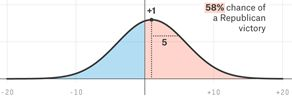 19
Polls Ave: 52% of the vote.66% Chance of Winning
Assume polling distribution is Normal: 5 pt std. dev.
50% is 0.4 (2/5) std. deviations below 52%. Republican candidate: 66% chance of winning.
0.655 = 1- Norm.S.Dist(-2/5, 1)
.
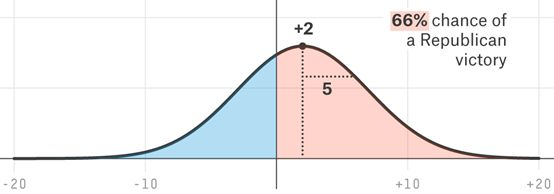 20
Polls Ave: 51.7% of the vote.58% Chance of Winning
Assume polling distribution is Normal: 8 pt std. dev.
50% is 0.213 (1.7/8) std. deviations below mean. 58% chance of winning.  0.584 = 1- Norm.S.Dist(-0.213, 1)
.
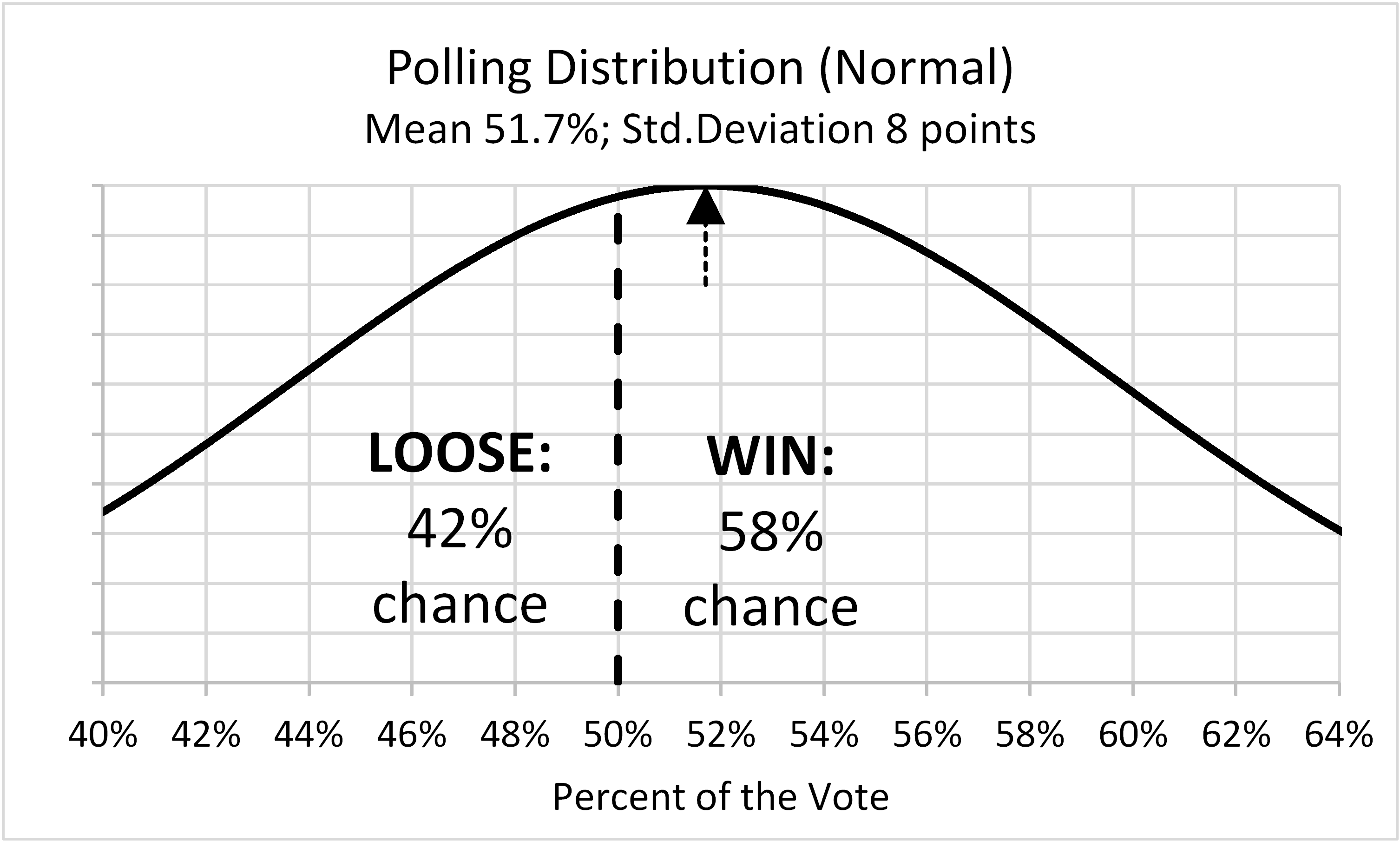 21
Polls Ave: 51.7% of the vote.58% Chance of Winning
Assume polling distribution is Normal: 8 pt std. dev.
50% is 0.213 (1.7/8) std. deviations below mean. 58% chance of winning.  0.584 = 1- Norm.S.Dist(-0.213, 1)
.
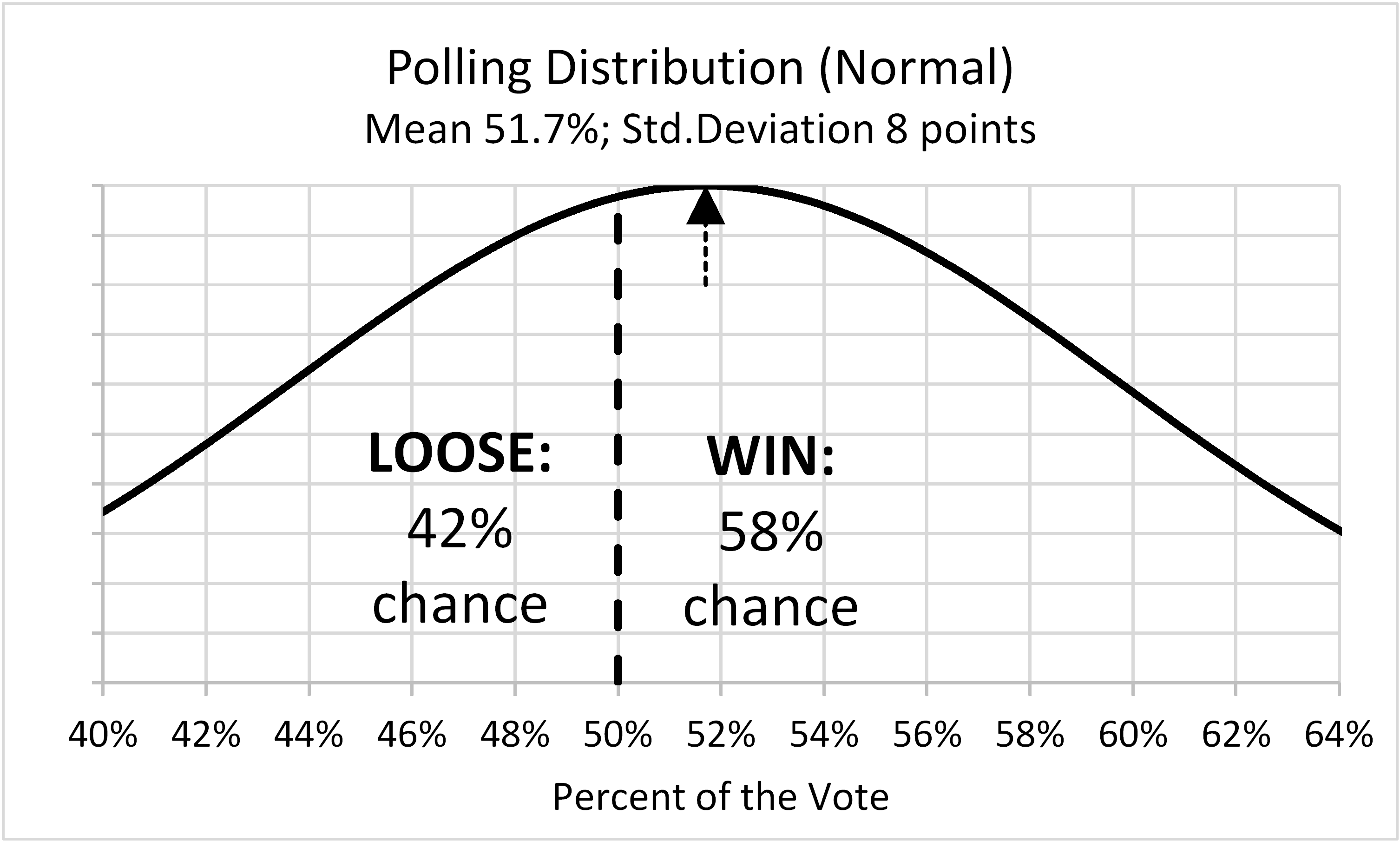